Running Times, BFS
CSE 417 Winter 21
Lecture 4
Running Times
Big-Omega
Big-O
Big-Theta
What don’t we care about?
Big-O isn’t perfect!
Polynomial vs. Exponential
Polynomial Time
Why Polynomial Time?
Polynomial Time isn’t perfect.
Tools for running time analysis
Recurrences
Solved with Master Theorem, tree method, or unrolling
Facts from 373
Known running times of data structures from that course– just use those as facts.
Style of analysis you did in 373
How many iterations do loops need, and what’s the running time of each?
Occasionally, summations to answer those questions.
Be Careful with hash tables
Graphs
Graphs
Represent data points and the relationships between them.
That’s vague.

Formally: 
A graph is a pair: G = (V,E)
V: set of vertices (aka nodes)
E: set of edges
Each edge is a pair of vertices.
A
B
C
D
Graph Terms
This graph is disconnected.
Graphs can be directed or undirected.
Degree: 2
Following on twitter.
A
A
Robbie
Outdegree: 2
Robbie
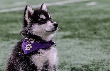 B
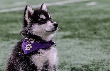 Degree: 0
B
Indegree: 2
Friendships on Facebook.
Making Graphs
If your problem has data and relationships, you might want to represent it as a graph
How do you choose a representation?

Usually:
Think about what your “fundamental” objects are
Those become your vertices.
Then think about how they’re related
Those become your edges.
Adjacency Matrix
In an adjacency matrix a[u][v] is 1 if there is an edge (u,v), and 0 otherwise.
Worst-case Time Complexity (|V| = n, |E| = m):
Add Edge: 
Remove Edge: 
Check edge exists from (u,v): 
Get outneighbors of u: 
Get inneighbors of u:

Space Complexity:
2
5
3
0
6
1
4
[Speaker Notes: It is usual to write |V| = n and |E| = m, though sometimes we’ll abuse notation and just use V and E.]
Adjacency List
1 → 2
0 → 3
0 → 3
1 → 2 → 5
5
6
2
3
4
0
1
5
3 → 4
Assume we have hash tables AND linked lists
Tradeoffs
Traversals
Breadth First Search
search(graph) 
   toVisit.enqueue(first vertex)
	mark first vertex as seen
   while(toVisit is not empty) 
      current = toVisit.dequeue()
      for (v : current.neighbors())
         if (v is not seen)
		  mark v as seen 
            toVisit.enqueue(v)
H
I
Current node:
Queue:
Finished:
A
E
D
B
G
F
C
G
B
D
E
C
F
G
H
I
I
A
B
D
E
C
F
G
H
J
F
B
C
D
A
E
G
H
I
Breadth First Search
search(graph) 
   toVisit.enqueue(first vertex)
	mark first vertex as seen
   while(toVisit is not empty) 
      current = toVisit.dequeue()
      for (v : current.neighbors())
         if (v is not seen)
		  mark v as seen 
            toVisit.enqueue(v)
Hey we missed something…
We’re only going to find vertices we can “reach” from our starting point.
If you need to visit everything, just start BFS again somewhere you haven’t visited until you’ve found everything.
J
F
B
C
D
A
E
G
H
I
Running Time
search(graph) 
   toVisit.enqueue(first vertex)
	mark first vertex as seen
   while(toVisit is not empty) 
      current = toVisit.dequeue()
      for (v : current.neighbors())
         if (v is not seen)
		  mark v as seen 
            toVisit.enqueue(v)
Old Breadth-First Search Application
Unweighted Graphs
If the graph is unweighted, how do we find a shortest paths?





What’s the shortest path from s to s? 
Well….we’re already there.
What’s the shortest path from s to u or v?
Just go on the edge from s
From s to w,x, or y?
Can’t get there directly from s, if we want a length 2 path, have to go through u or v.
u
w
y
s
t
v
x
CSE 373 19 SU - Robbie Weber
23
A new application
Bipartite (also called “2-colorable”)
A new application
Bipartite (also called “2-colorable”)
If a graph contains an odd cycle, then it is not bipartite.
Try the example on the right, then proving the general theorem in the light purple box.
Fill out the poll everywhere for Activity Credit!
Go to pollev.com/cse417 and login with your UW identity
Lemma 1
If a graph contains an odd cycle, then it is not bipartite.
Start from any vertex, and give it either color.
Its neighbors must be the other color.
Their neighbors must be the first color
…
The last two vertices (which are adjacent) must be the same color.
Uh-oh.
BFS with Layers
Unweighted Graphs
If the graph is unweighted, how do we find a shortest paths?





What’s the shortest path from s to s? 
Well….we’re already there.
What’s the shortest path from s to u or v?
Just go on the edge from s
From s to w,x, or y?
Can’t get there directly from s, if we want a length 2 path, have to go through u or v.
u
w
y
s
t
v
x
CSE 373 19 SU - Robbie Weber
28
BFS With Layers
search(graph) 
   toVisit.enqueue(first vertex)
   mark first vertex as seen
   toVisit.enqueue(end-of-layer-marker)
   l=1
   while(toVisit is not empty) 
      current = toVisit.dequeue()
	 if(current == end-of-layer-marker)
		l++
          toVisit.enqueue(end-of-layer-marker)
      current.layer = l
      for (v : current.neighbors())
         if (v is not seen)
		  mark v as seen 
            toVisit.enqueue(v)
It’s just BFS!
With some extra bells and whistles.
Layers
Testing Bipartiteness
How can we use BFS with layers to check if a graph is 2-colorable?

Well, neighbors have to be “the other color”
Where are your neighbors?
Hopefully in the next layer or previous layer…
Color all the odd layers red and even layers blue.

Does this work?
Lemma 2
If BFS has an intra-layer edge, then the graph has an odd-length cycle.
Lemma 3
If a graph has no odd-length cycles, then it is bipartite.
The big result
A graph is bipartite if and only if it has no odd cycles.
Bipartite (also called “2-colorable”)
Proof:Lemma 1 says if a graph has an odd cycle, then it’s not bipartite (or in contrapositive form, if a graph is bipartite, then it has no odd cycles)
Lemma 3 says if a graph has no odd cycles then it is bipartite.
The Big Result
The final theorem statement doesn’t know about the algorithm – we used the algorithm to prove a graph theory fact!
Wrapping it up
BipartiteCheck(graph) //assumes graph is connected! 
   toVisit.enqueue(first vertex)
   mark first vertex as seen
   toVisit.enqueue(end-of-layer-marker)
   l=“odd”
   while(toVisit is not empty) 
      current = toVisit.dequeue()
	 if(current == end-of-layer-marker)
		l++
          toVisit.enqueue(end-of-layer-marker)
      current.layer = l
      for (v : current.neighbors())
         if (v is not seen)
		  mark v as seen 
            toVisit.enqueue(v)	
	    else //v is seen
            if(v.layer == current.layer)
                 return “not bipartite” //intra-level edge
  return “bipartite” //no intra-level edges
Testing Bipartiteness
Proving Algorithm Correct
If the graph is bipartite, then by Lemma 1 there is no odd cycle. So by the contrapositive of lemma 2, we get no intra-level edges when we run BFS, thus the algorithm (correctly) returns the graph is bipartite.

If the algorithm returns that the graph is bipartite, then we have found a bipartition. We cannot have any intra-level edges (since we check every edge in the course of the algorithm). We proved earlier that there are no edges skipping more than one level. So if we assign odd levels to “red” and even levels to “blue” the algorithm has verified that there are no edges between vertices of the same color.